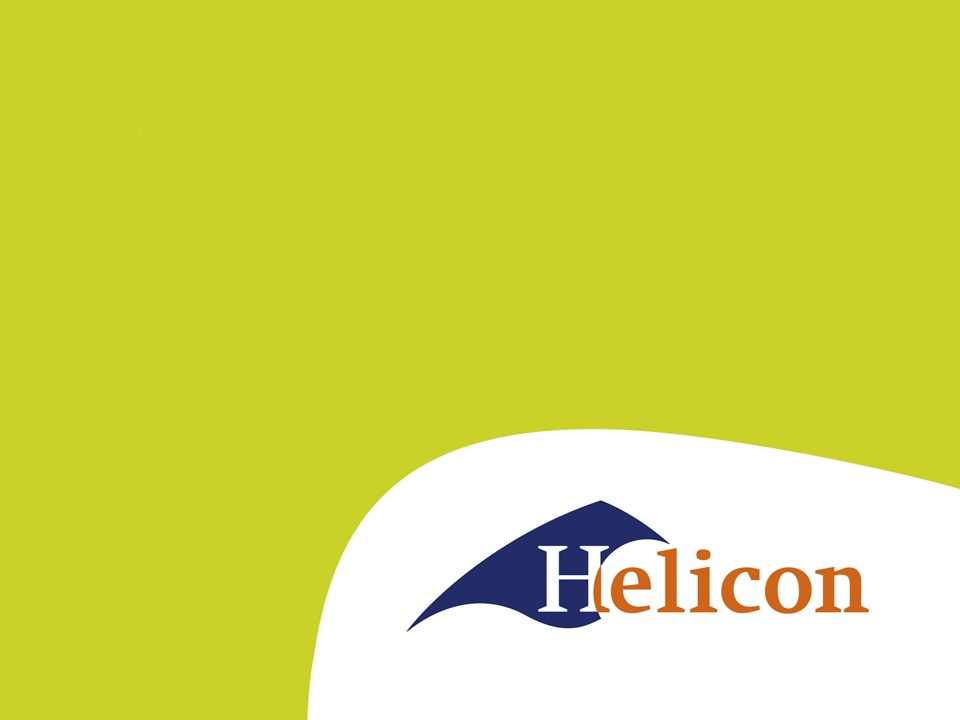 IBS 

De community verbonden
Projectmanagement
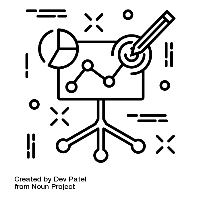 IBS Thema
 Projectmanagement
 Research
Communicatie
Conflicten en belangen
Gedragsbeïnvloeding
Samenwerken
Begrippen
Kosten baten analyse
(Nieuwe) financieringsvormen
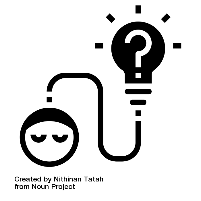 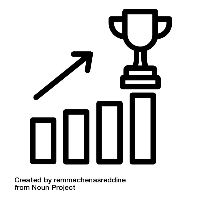 IBS Toetsing
 Kennistoets
 Projectplan
 Reflectiegesprek
Vandaag..
Projectmanagement
Fase 1 - initiatief: 	week 1, 2: opdracht verkennen, onderzoek op inhoud/thema & onderzoek 				naar doelgroep voor de community + LA 1 + samenwerkingsovereenkomst. 

Fase 2 - uitwerken: 	week 3, 4 & 5: wat moet er allemaal gebeuren: actielijstjes maken en 					uitvoeren volgens een planningen, draaiboek maken voor de bijeenkomst = 				alle voorbereiding voor de uitvoering van de werving en bijeenkomst + LA 2

Fase 3 - uitvoeren: 	week 6, 7 & 8: uitvoeren van de werving en verder voorbereiden van de 				bijeenkomst in week 7

Fase 4 – evalueren/overdragen: 8 en 9: evalueren bijeenkomst en verwerken in projectbeschrijving en 					wensenkaart maken.
Projectplan
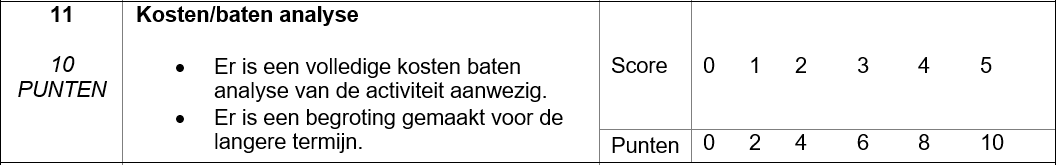 Kosten analyse
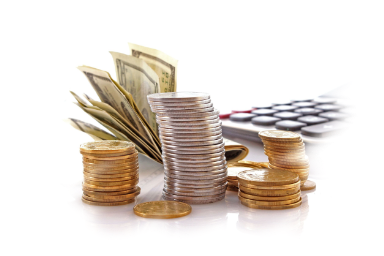 Kosten Verhalencafé?
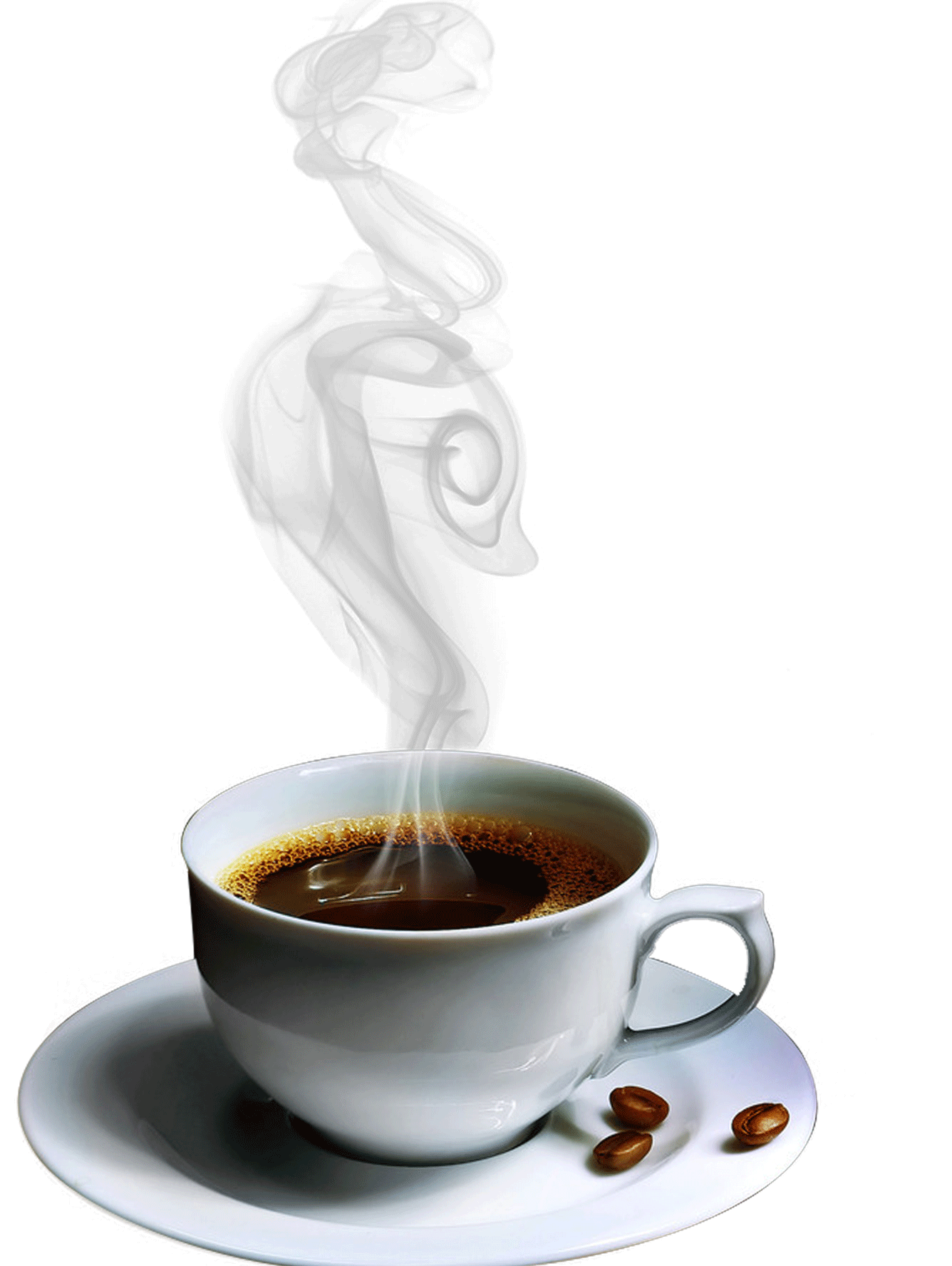 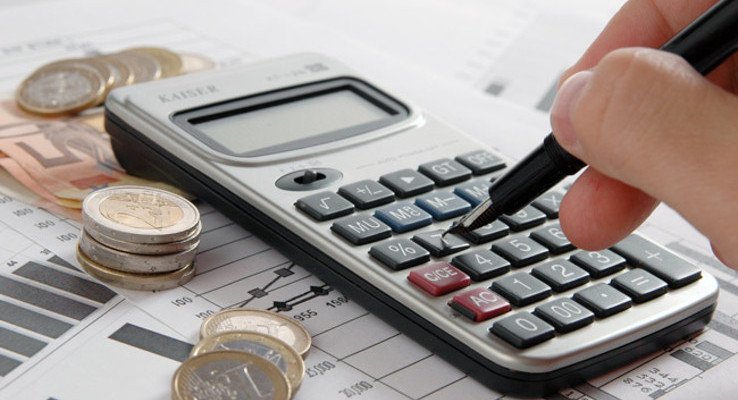 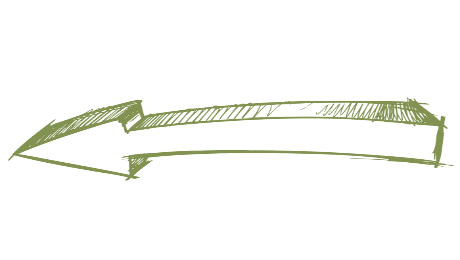 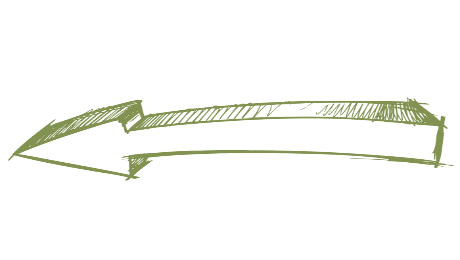 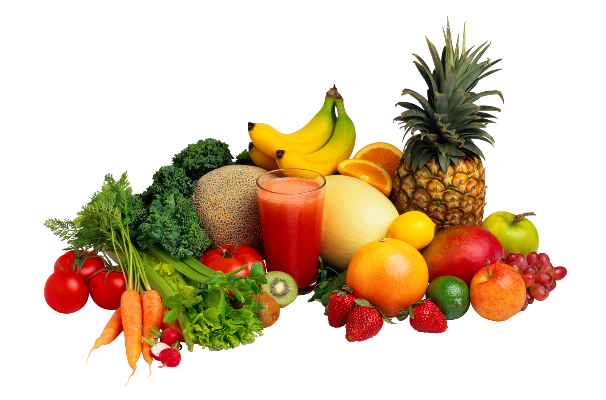 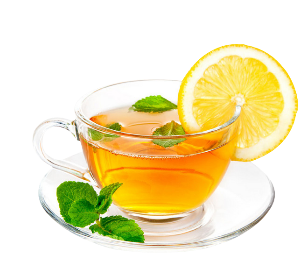 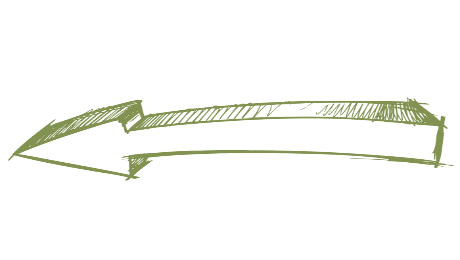 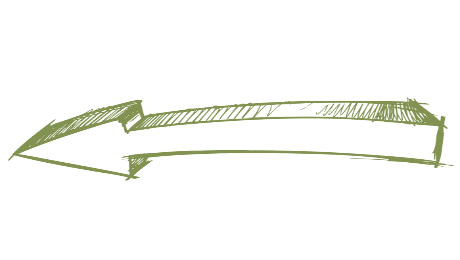 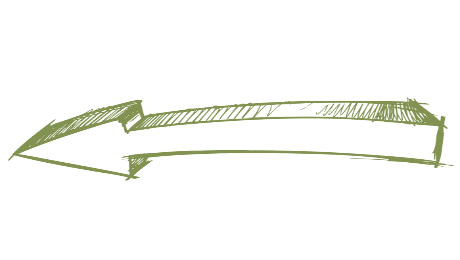 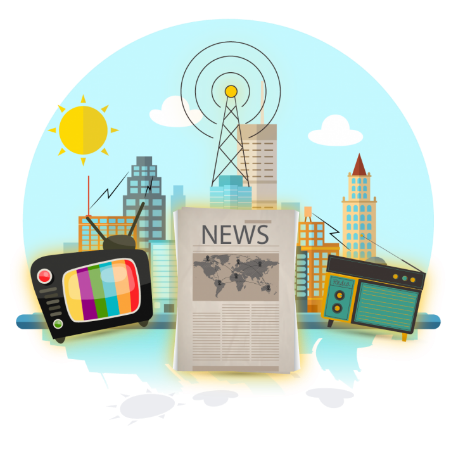 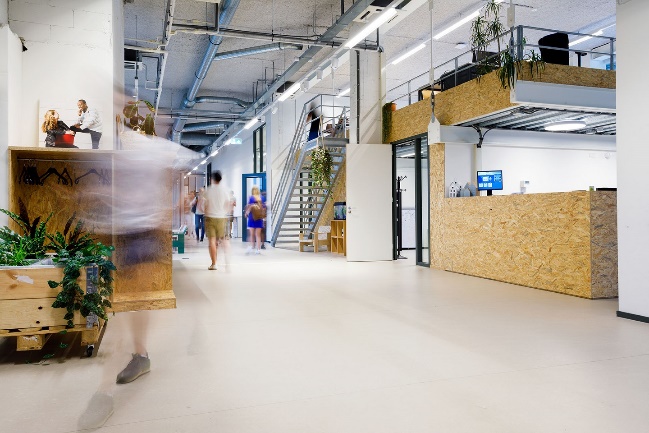 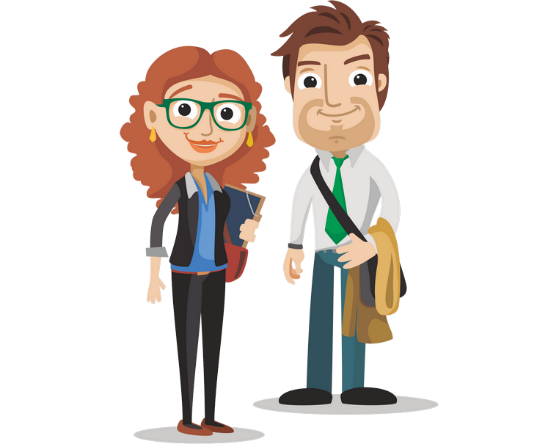 7
Kosten indelen
Naar kostensoort

In vaste & variabele kosten

In directe & indirecte kosten
8
Kosten indelen
Naar kostensoort
Personeelskosten
Promotiekosten
Huisvestingskosten
Algemene kosten
Diensten van derden

Transportkosten
Rentekosten
Voorraadkosten
Kosten van duurzame bedrijfsmiddelen
Afschrijvingskosten
Complementaire kosten
Rentekosten
9
Kosten indelen
Naar kostensoort
Personeelskosten
Promotiekosten
Huisvestingskosten
Algemene kosten
Diensten van derden

Transportkosten
Rentekosten
Voorraadkosten
Kosten van duurzame bedrijfsmiddelen
Afschrijvingskosten
Complementaire kosten
Rentekosten
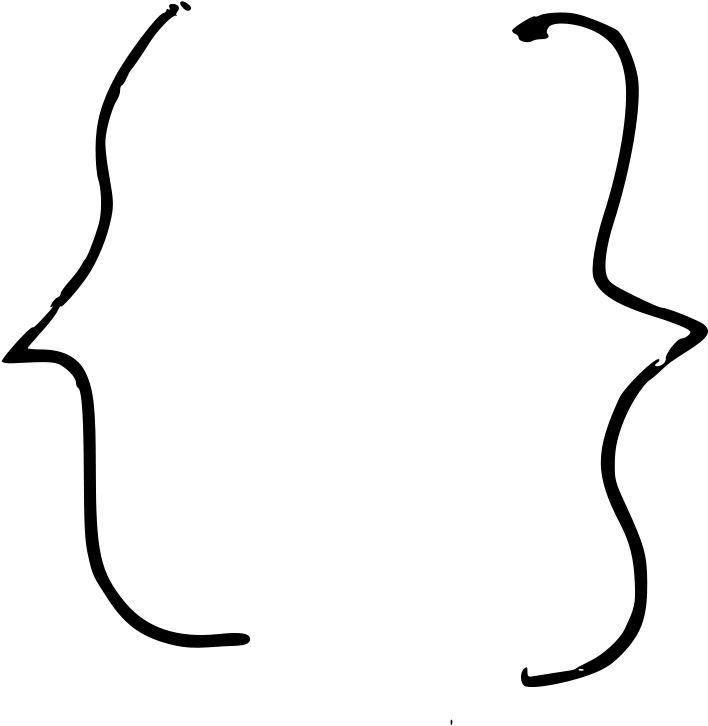 Minimaal opnemen in kostenbegroting bijeenkomst
10
Kosten indelen
In vaste- en variabele kosten
Vaste kosten: veranderen NIET als de omzet veranderd.

Variabele kosten: veranderen WEL als de omzet veranderd.
11
Kosten indelen
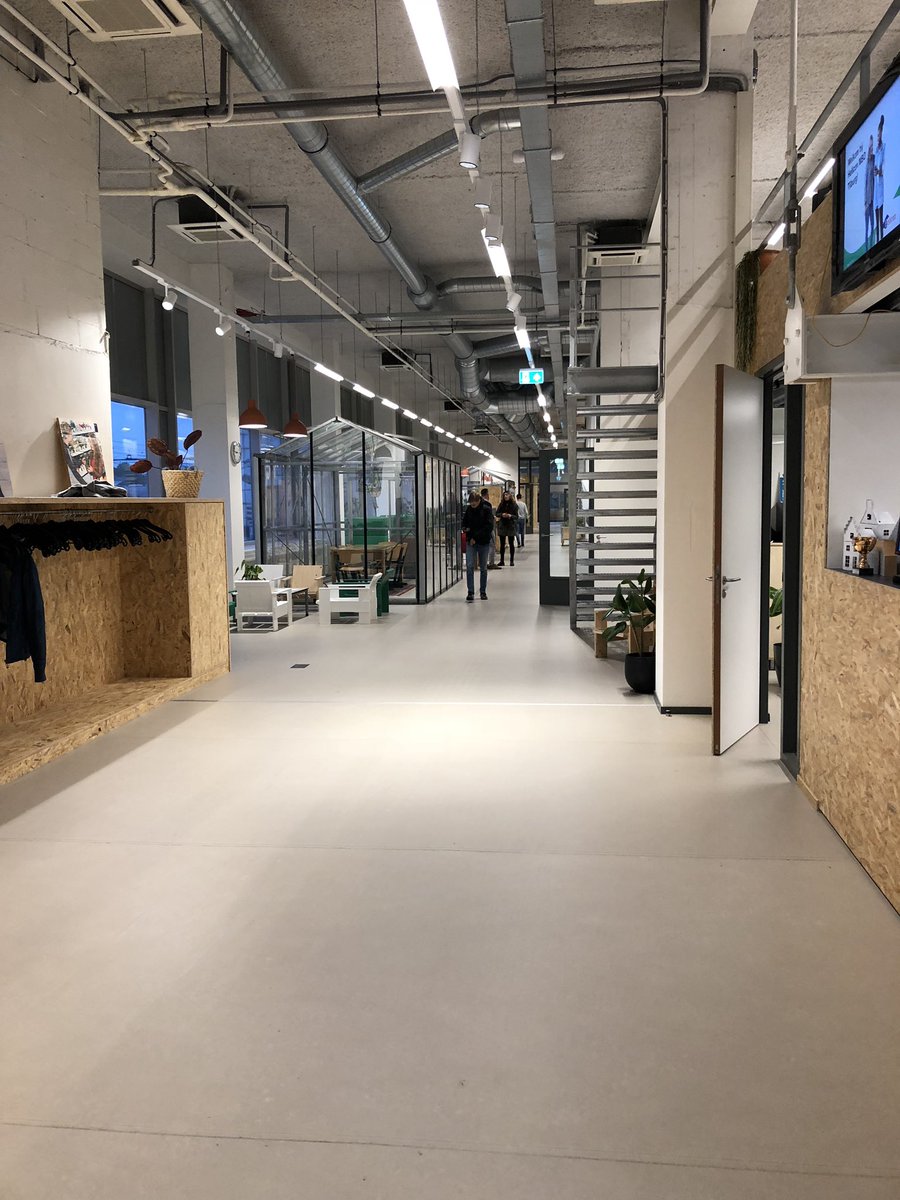 In vaste- en variabele kosten
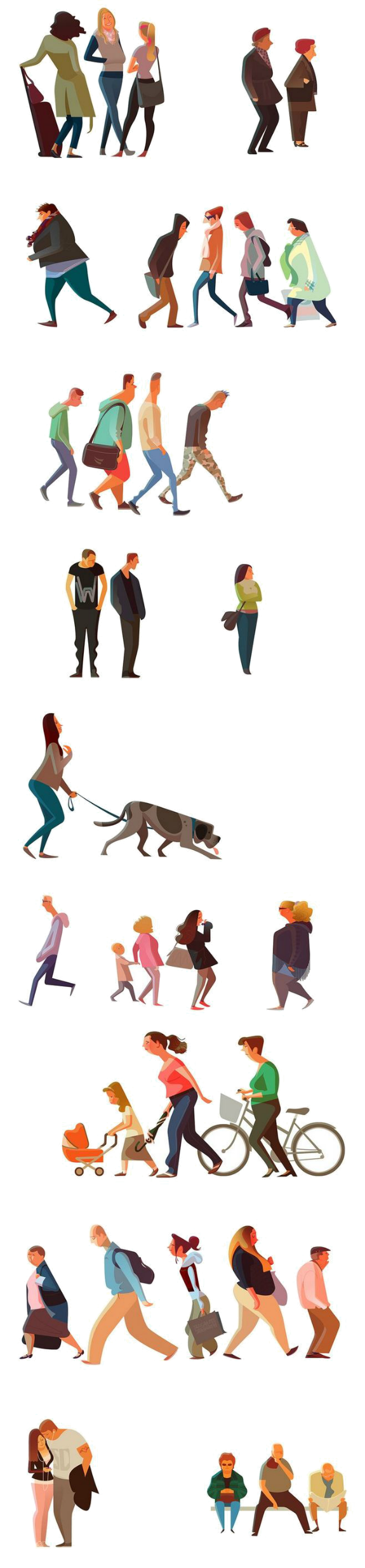 Vaste kosten blijven gelijk bij meer of minder bezoekers

Variabele kosten gaan omhoog of omlaag bij meer of minder bezoekers
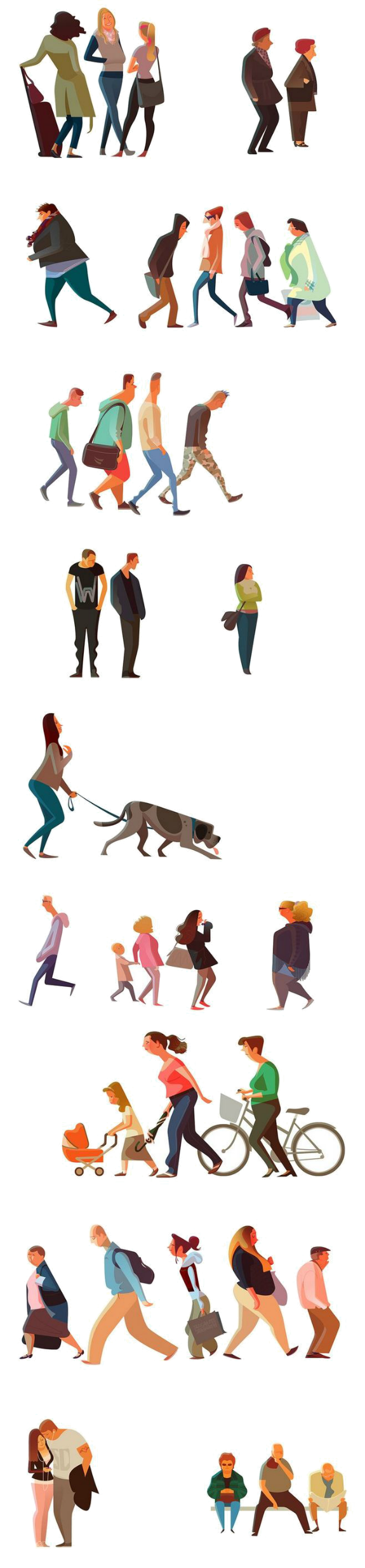 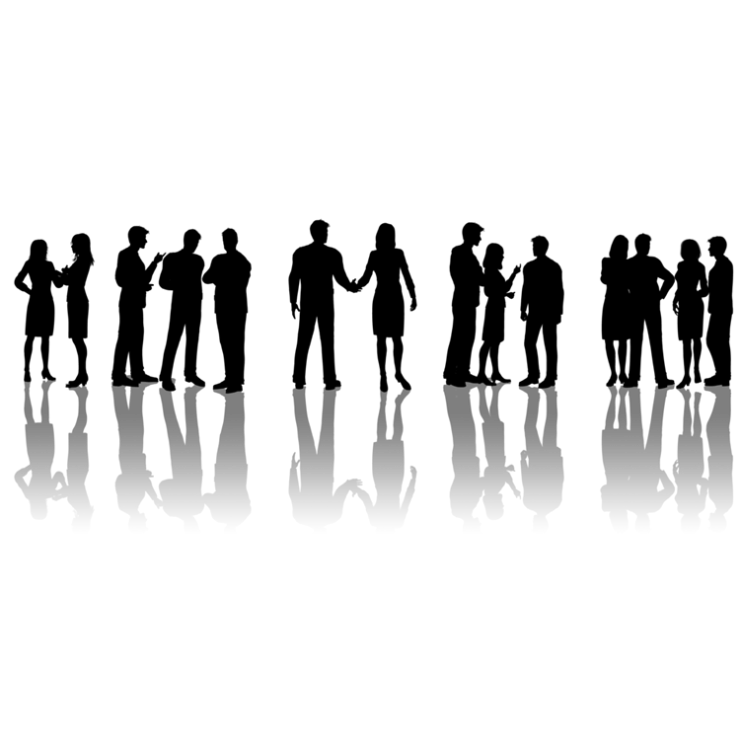 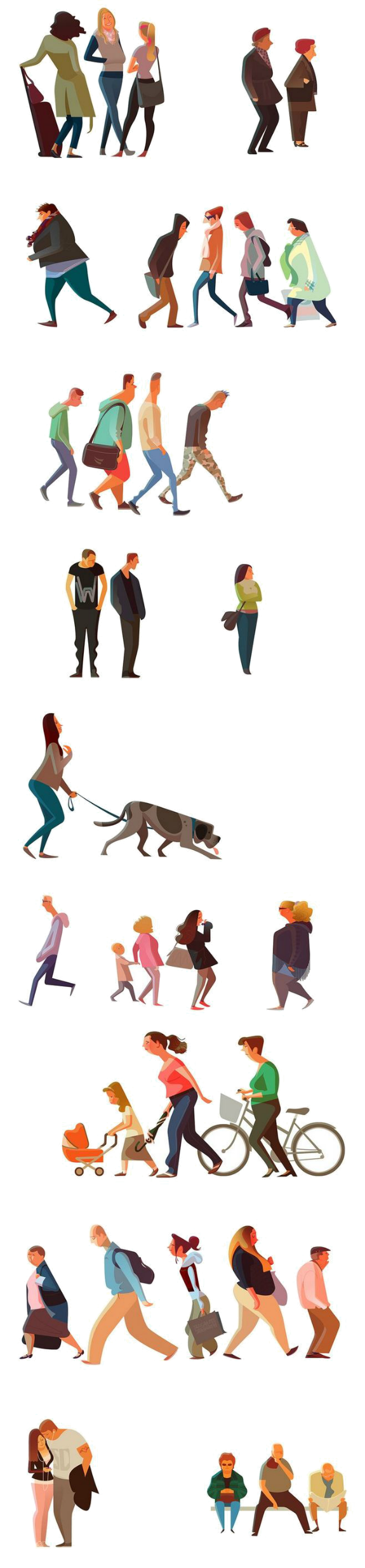 12
Kosten indelen
In directe & indirecte kosten
Directe kosten: kosten die toe te wijzen zijn aan één product of dienst

Indirecte kosten: kosten die niet voor één product of één dienst worden gemaakt, maar voor alle producten en/of diensten van een onderneming
Dienst Verhalencafé?
Het organiseren van een bijeenkomsten en het overdragen van informatie
Indeling kostenoverzicht
14
Indeling kostenoverzicht
15
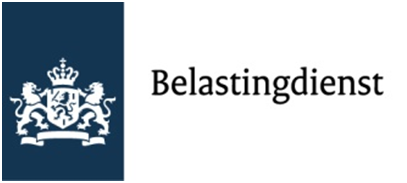 Belasting Toegevoegde Waarde (btw)
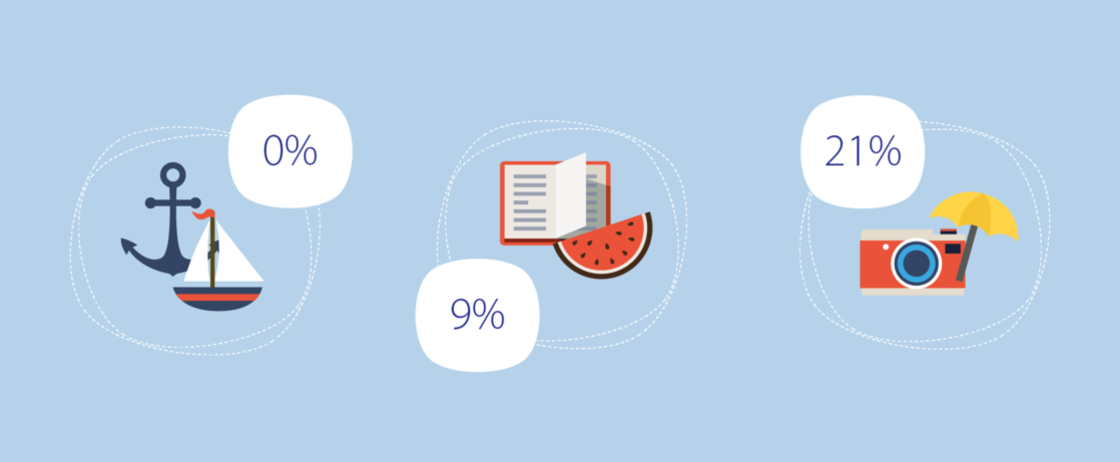 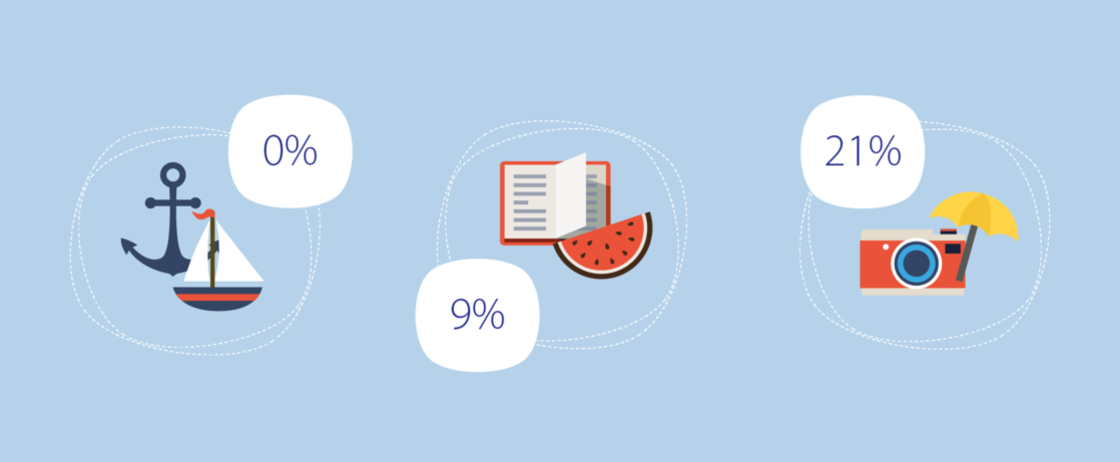 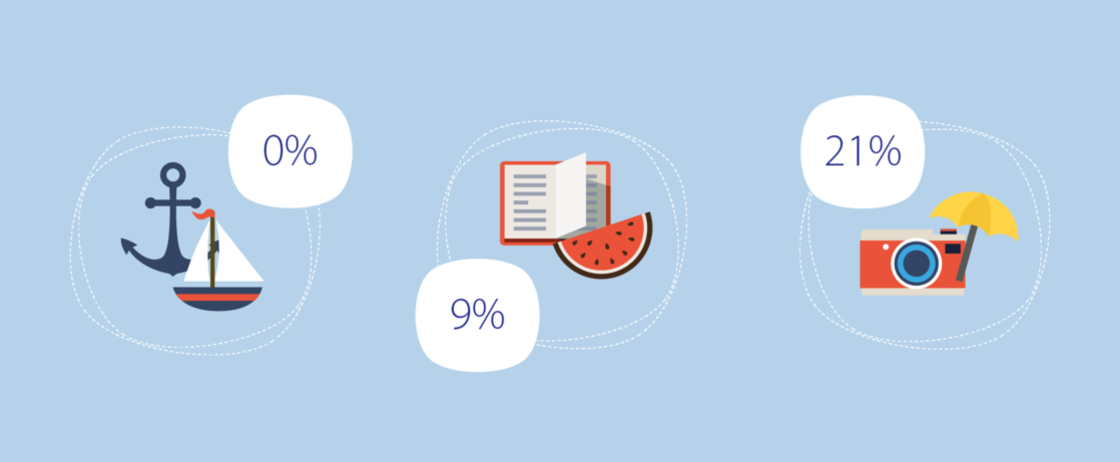 16
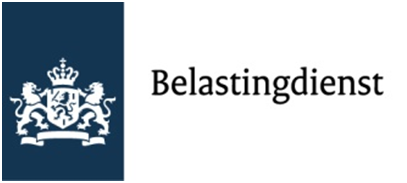 Belasting Toegevoegde Waarde (btw)
Btw-tarieven:
17
Baten analyse
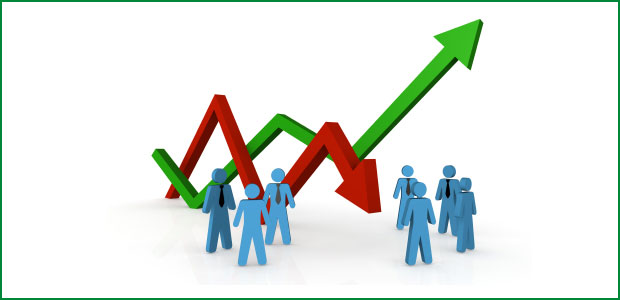 Baten Verhalencafé?
Wat was de opbrengst van het Verhalencafé?
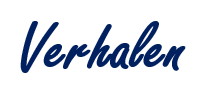 Ontwikkeling studenten
Meer naamsbekendheid
Hogere tevredenheid ouders
…
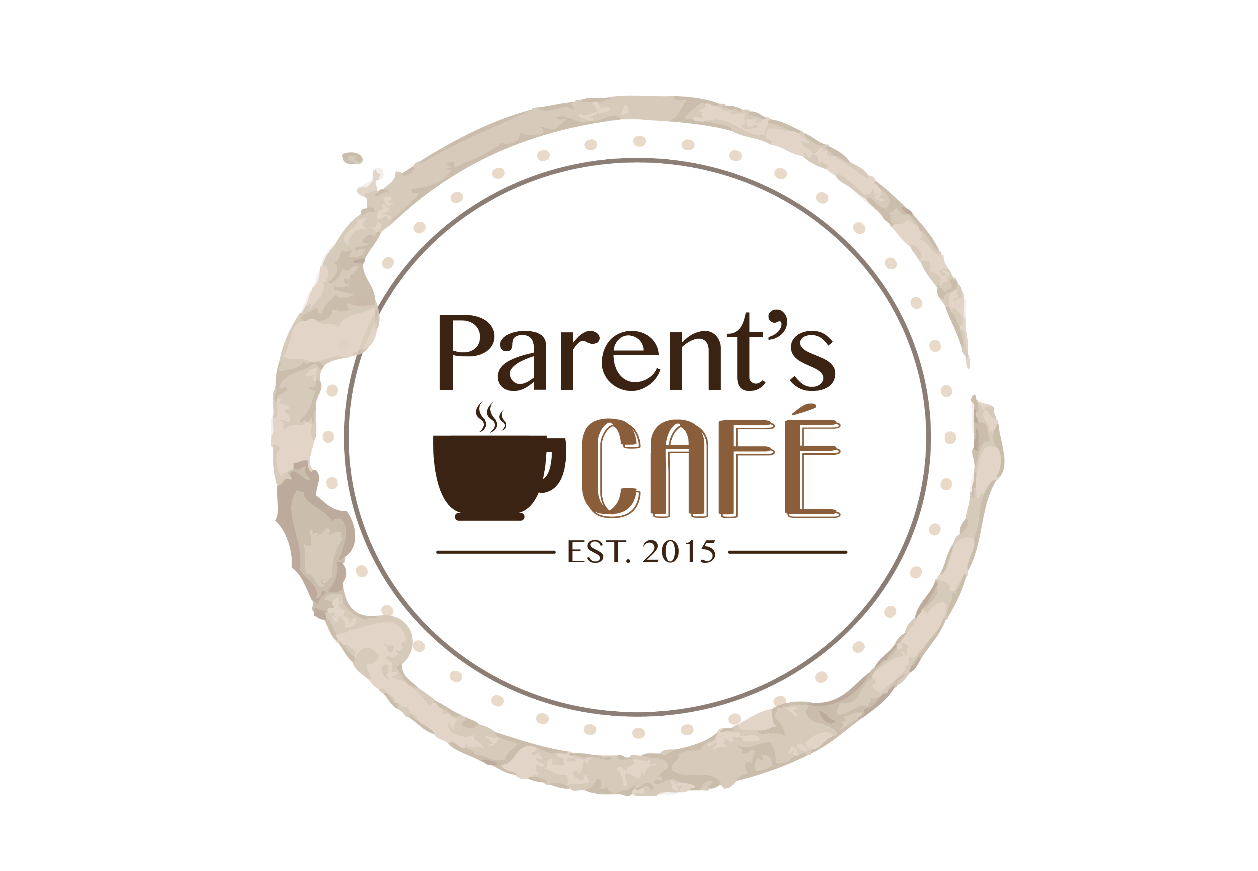 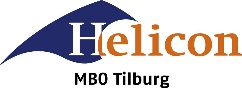 Baten analyse
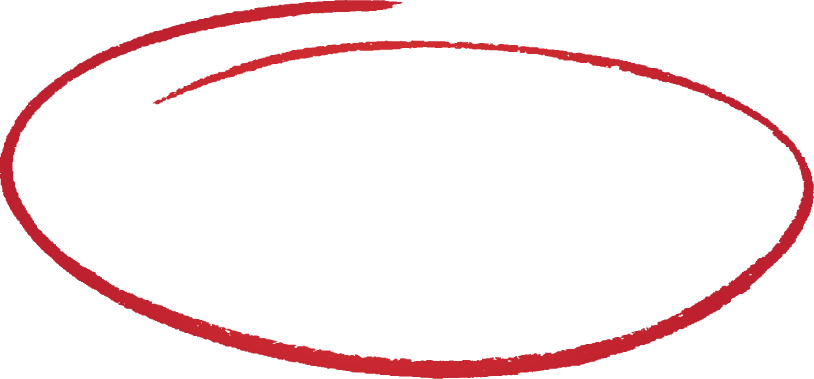 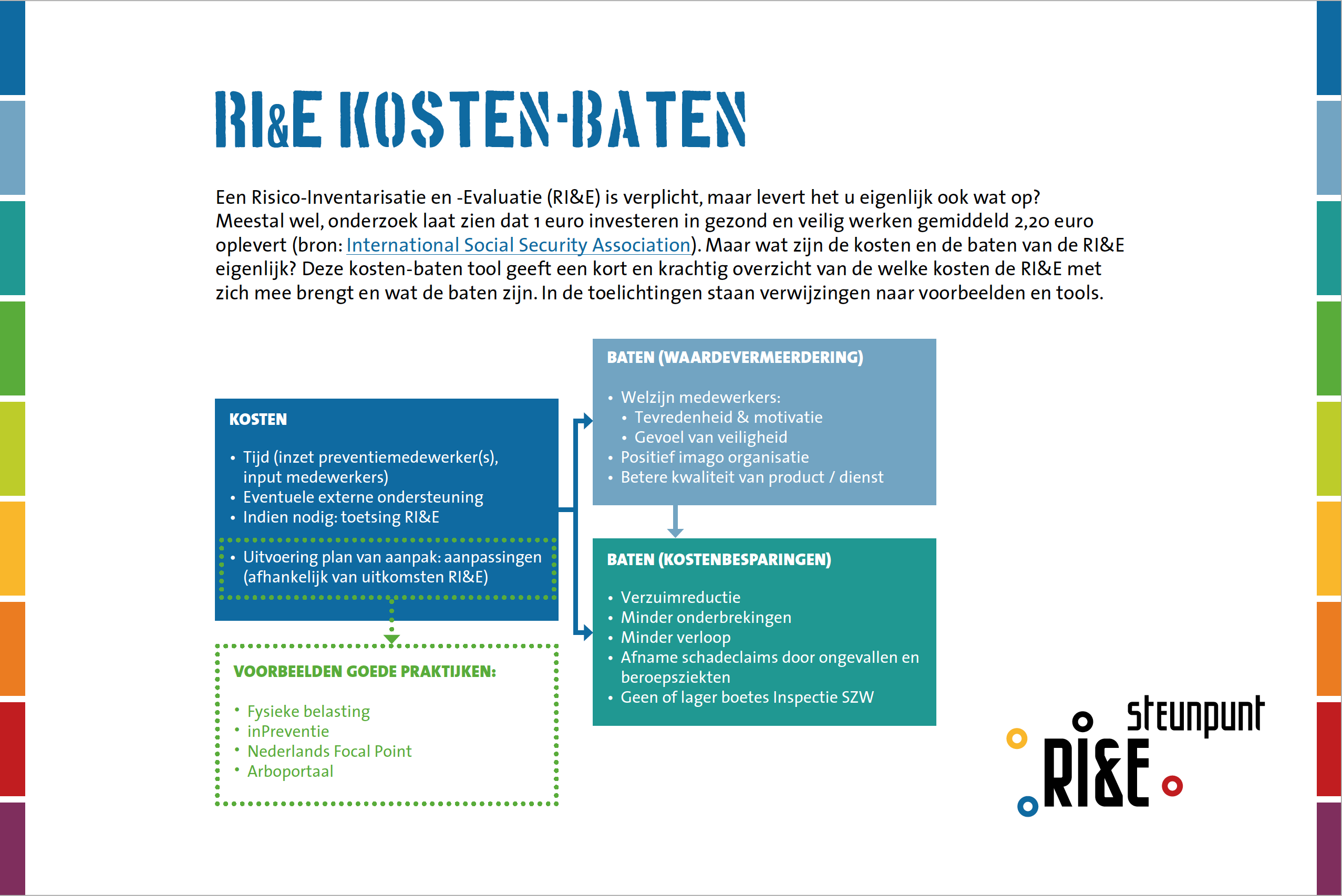 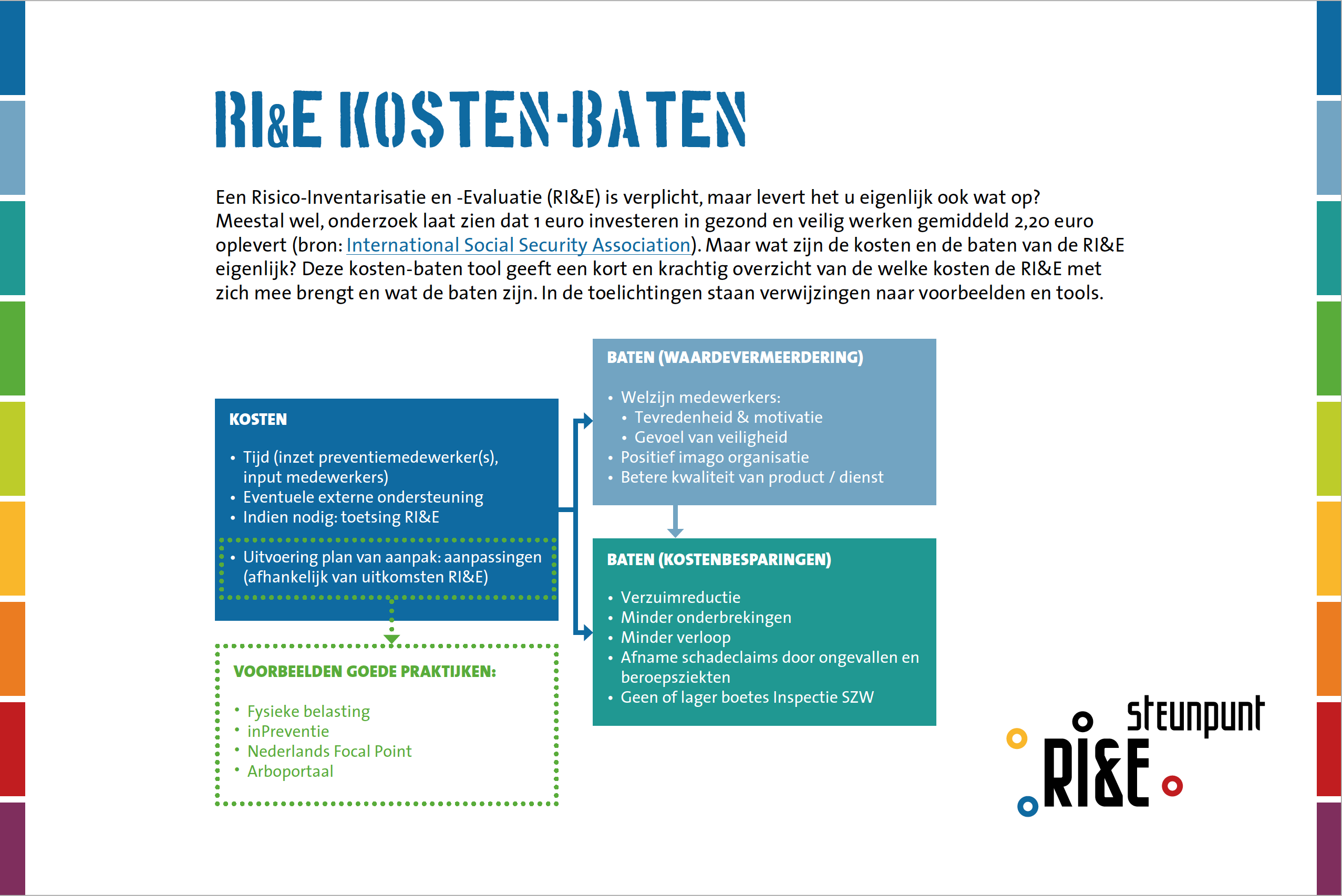 Financieringsvormen
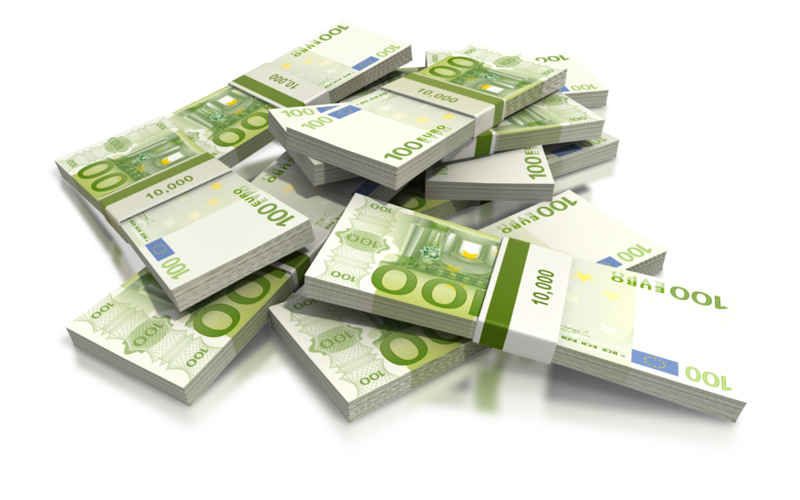 Financieringsvormen
Formele kapitaal verstrekkers
Informele kapitaal verstrekkers
Overige kapitaal verstrekkers
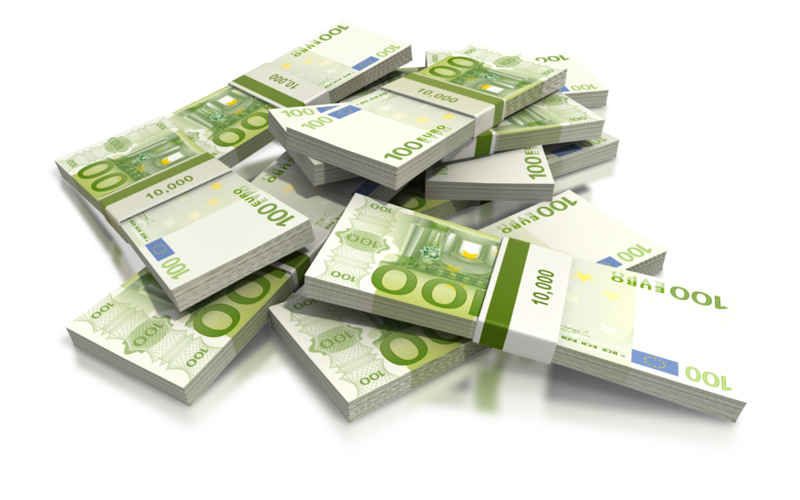 Financieringsvormen
Formele kapitaal verstrekkers
Banken
Investeringsmaatschappijen
Participatiemaatschappij
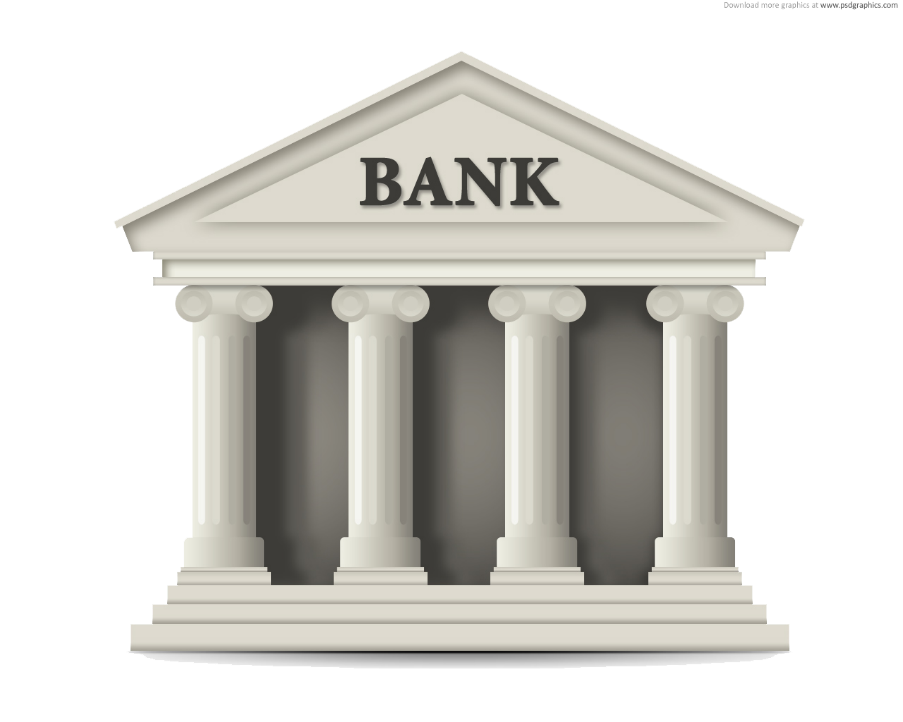 Financieringsvormen
Informele kapitaal verstrekkers
Crowdfunding



Friend, family and (other) fools
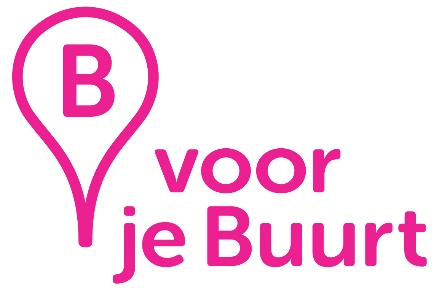 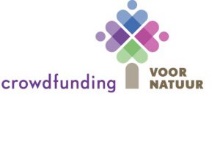 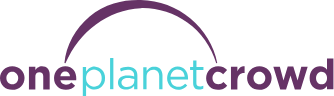 Financieringsvormen
Overige kapitaal verstrekkers
Subsidies

Beleggingsfonds


Microfinanciering
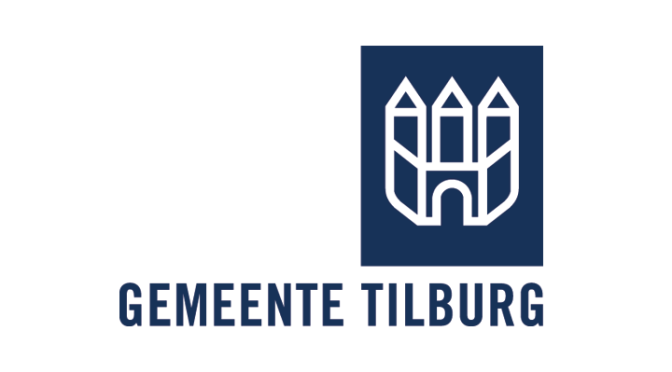 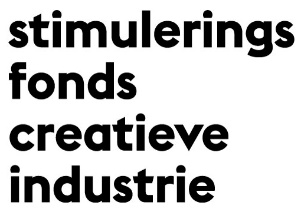 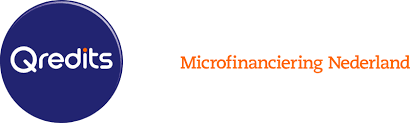 [Speaker Notes: Subsidies gemeente Tilburg: https://www.tilburg.nl/inwoners/subsidies/
Stimuleringsfonds Creatieve Industrie: https://stimuleringsfonds.nl/nl/actueel/nieuws/stadslandbouw/stadslandbouw]